SCIENCE (FORCES AND MAGNETS)
Important information
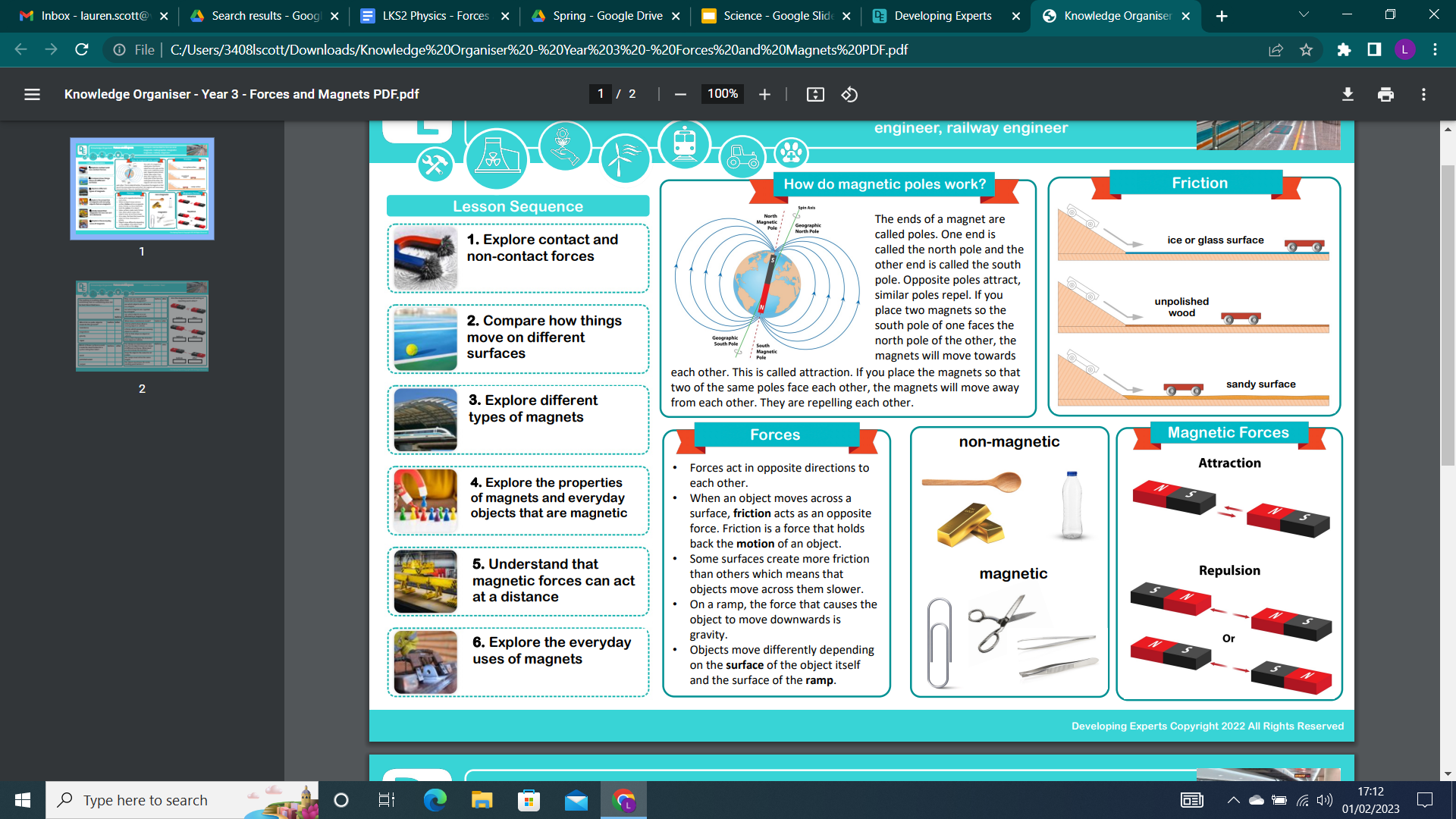 Questions to think about
Can you explain what contact and non-contact forces are? 
Can you describe how things move on different sources? 
Can you identify different types of magnets?
Can you describe the properties of magnets and everyday objects that are magnetic?
Can you describe how magnetic forces act at different distances?
Can you identify the different uses of everyday materials?